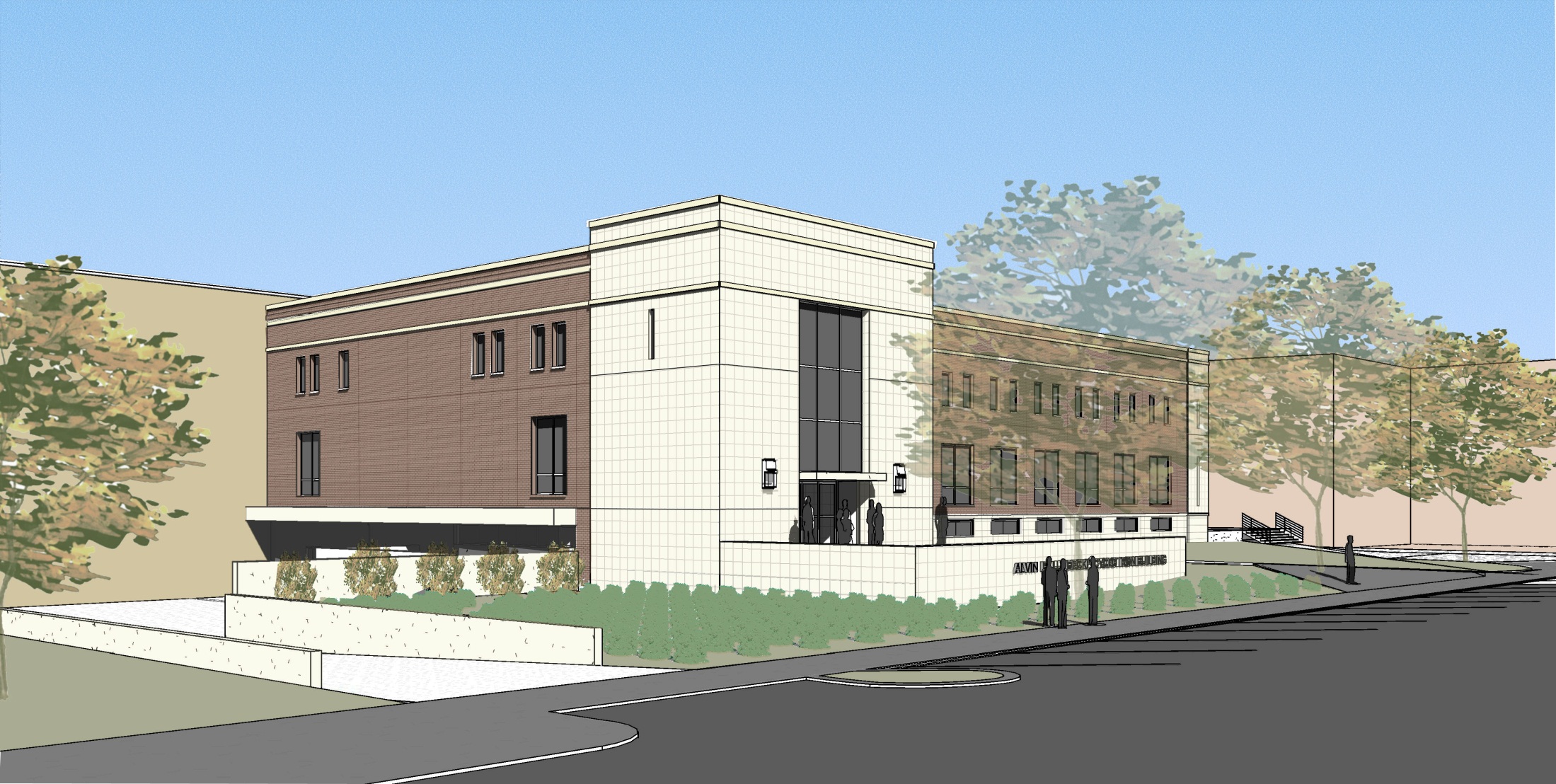 Status of the Radiation Effects Facilityat the Texas A&M University Cyclotron Institute
Henry L Clark, PhD
Accelerator Physicist / Project Manager
http://cyclotron.tamu.edu/ref/
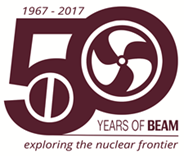 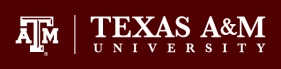 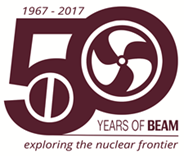 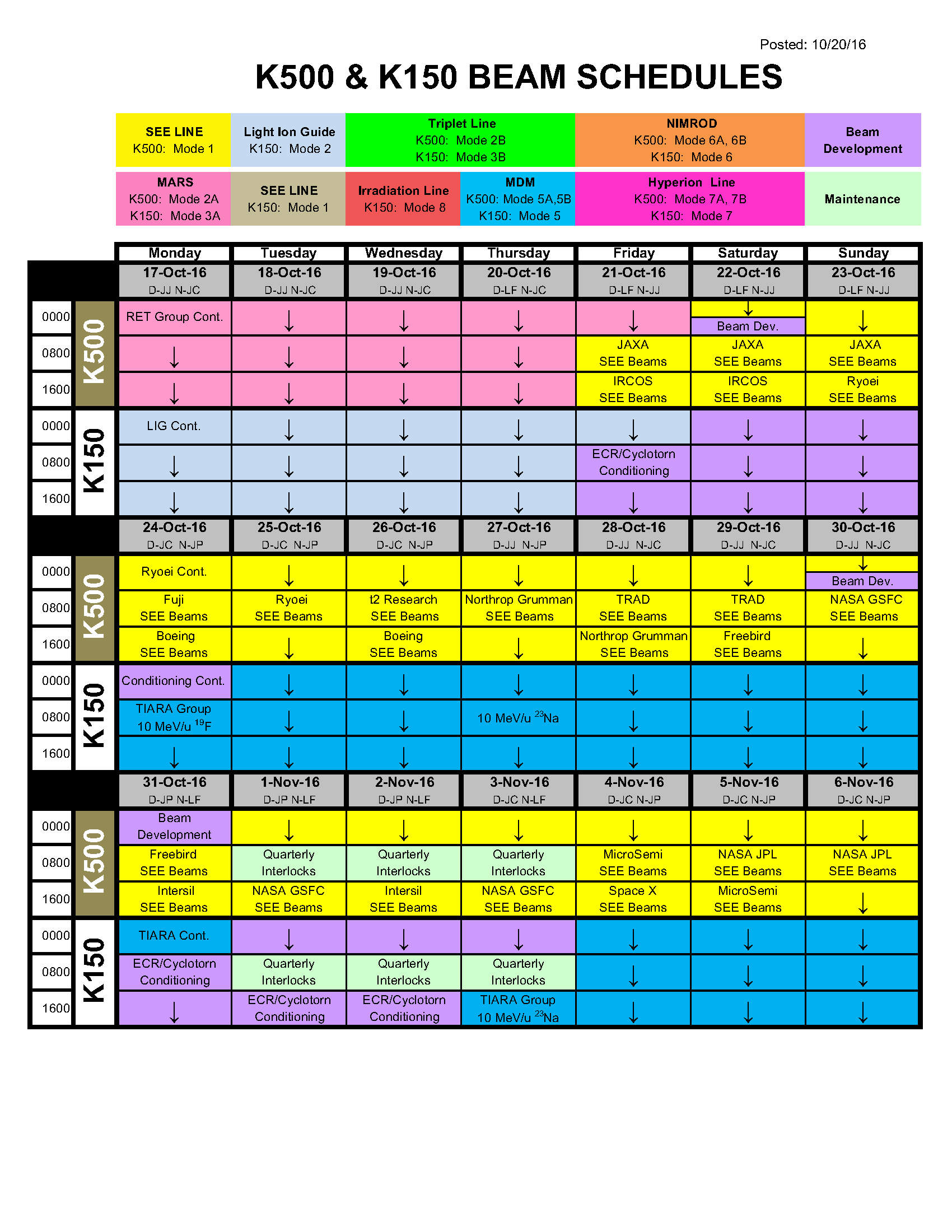 Typical Beam Schedule:                 
1 - 3 weeks SEE Testing (yellow) 
1 – 3 weeks of Science Experiments (all other colors)
Schedule 6 – 8 weeks in advance
Two Cyclotrons to schedule….
4 modes of Science/SEE operation
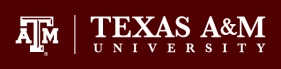 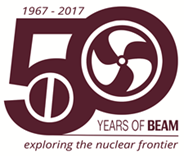 Mode 1
K500 – Science
K150 – Science
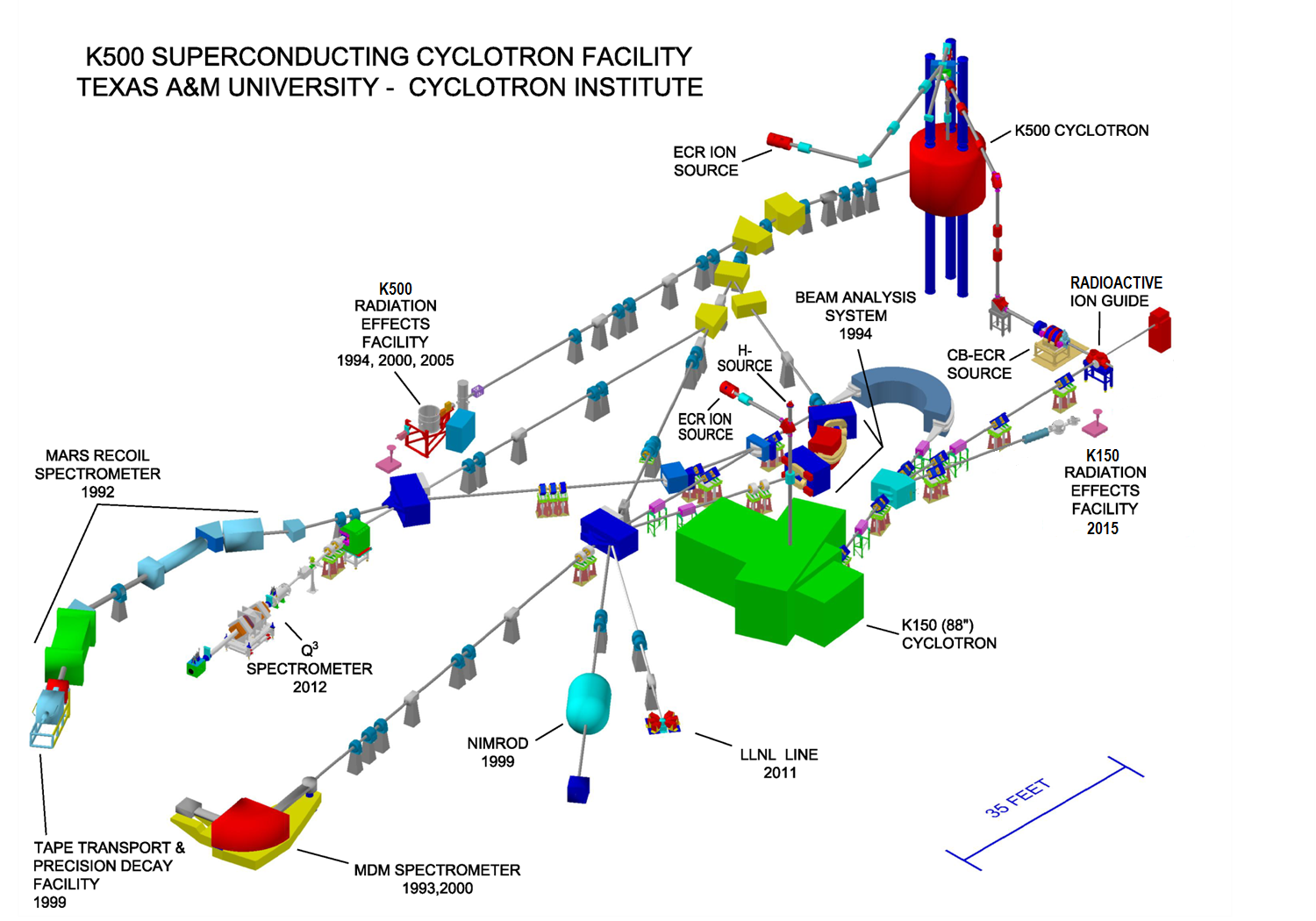 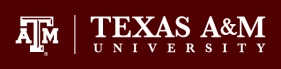 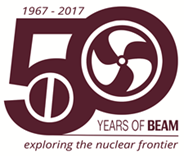 Mode 2
K500 – SEE
K150 – Science
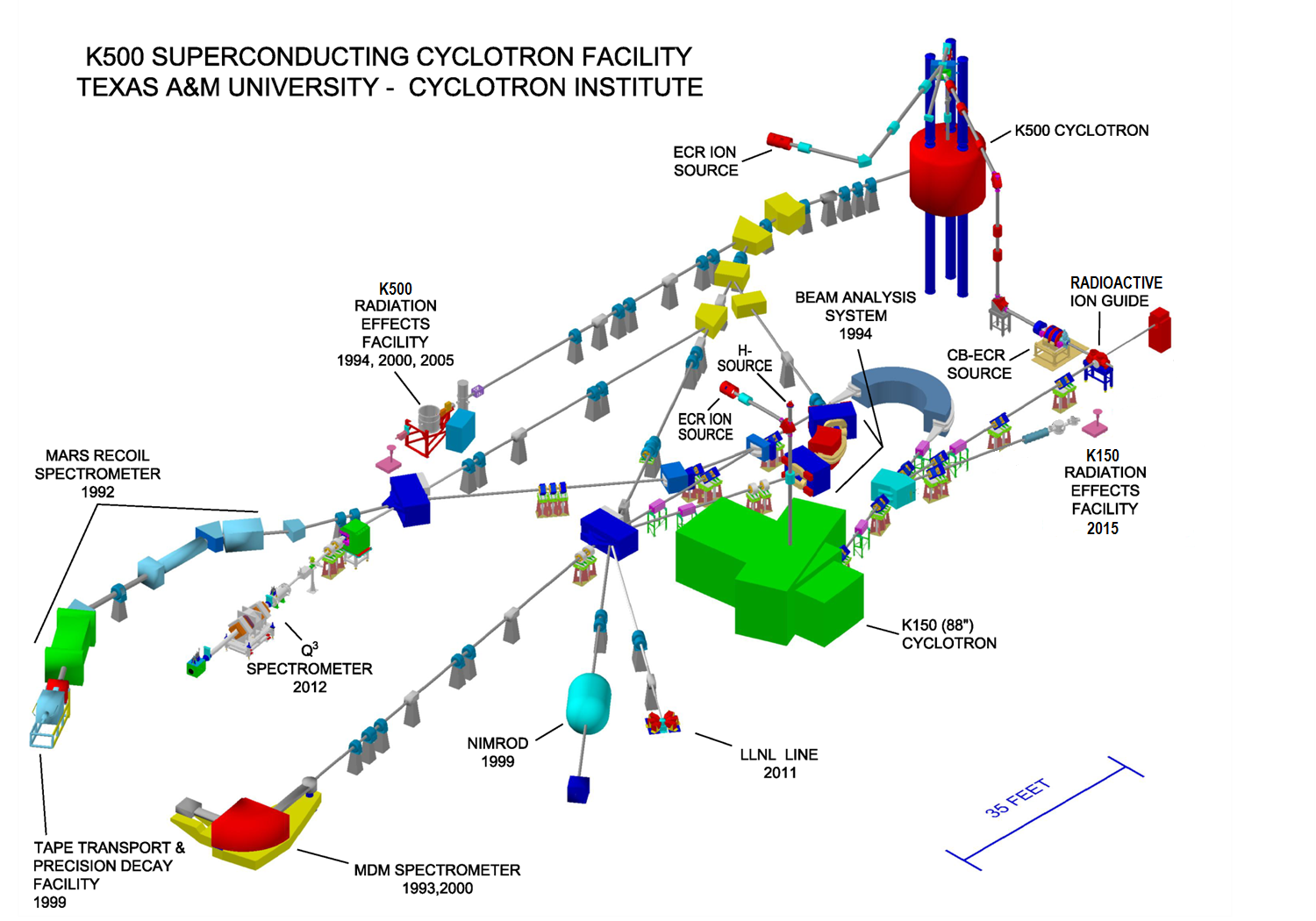 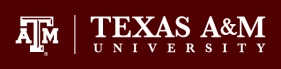 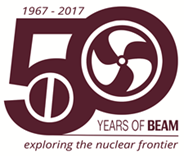 Mode 3
K500 – Science
K150 – SEE
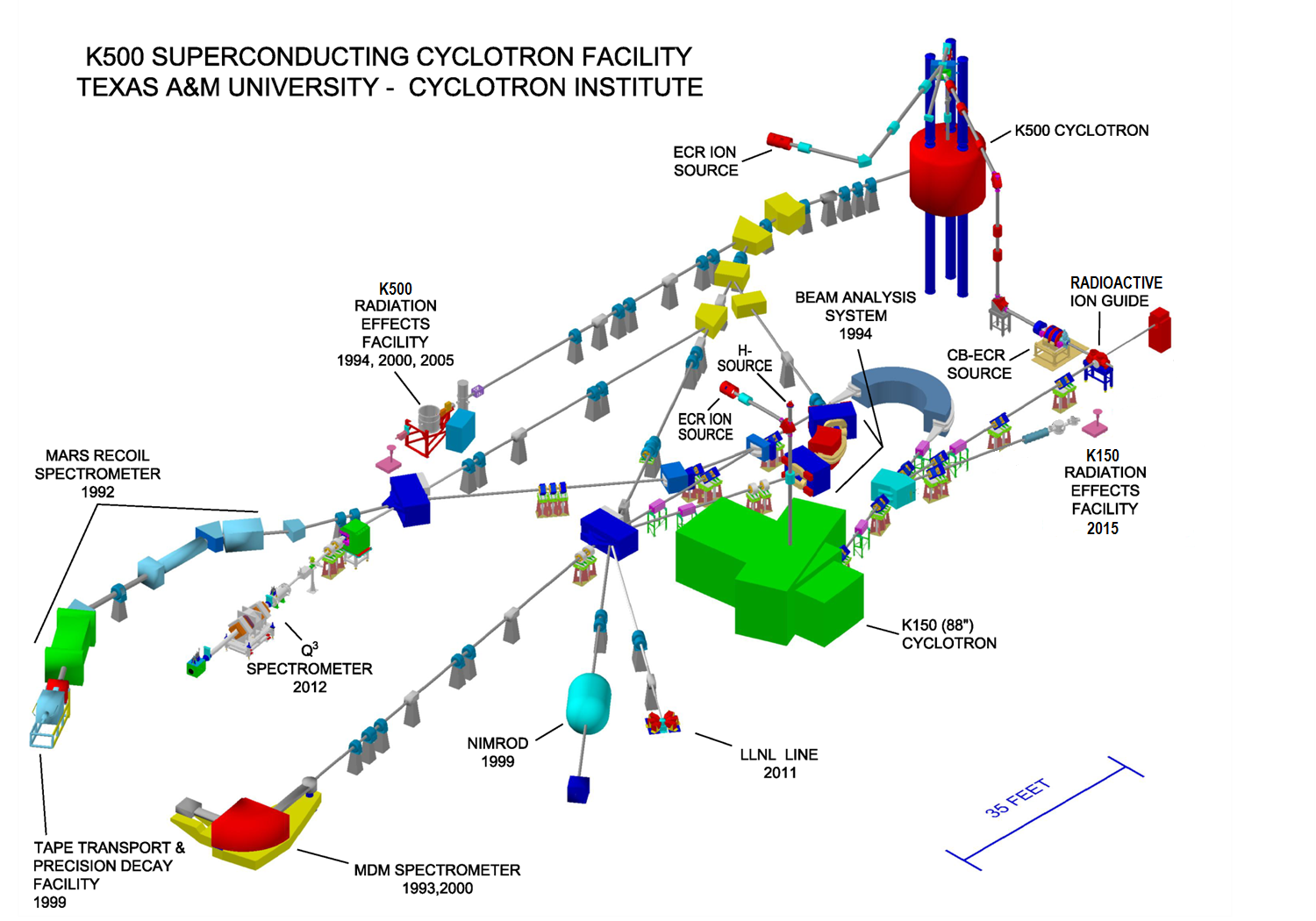 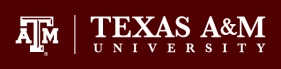 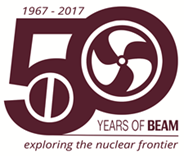 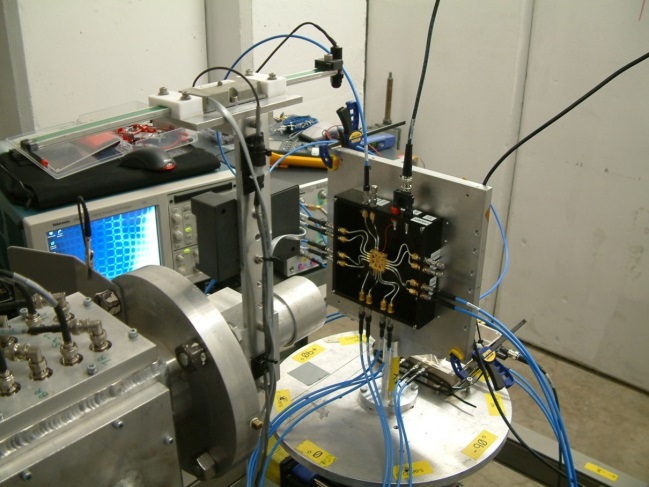 Mode 4
K500 – SEE
K150 – SEE
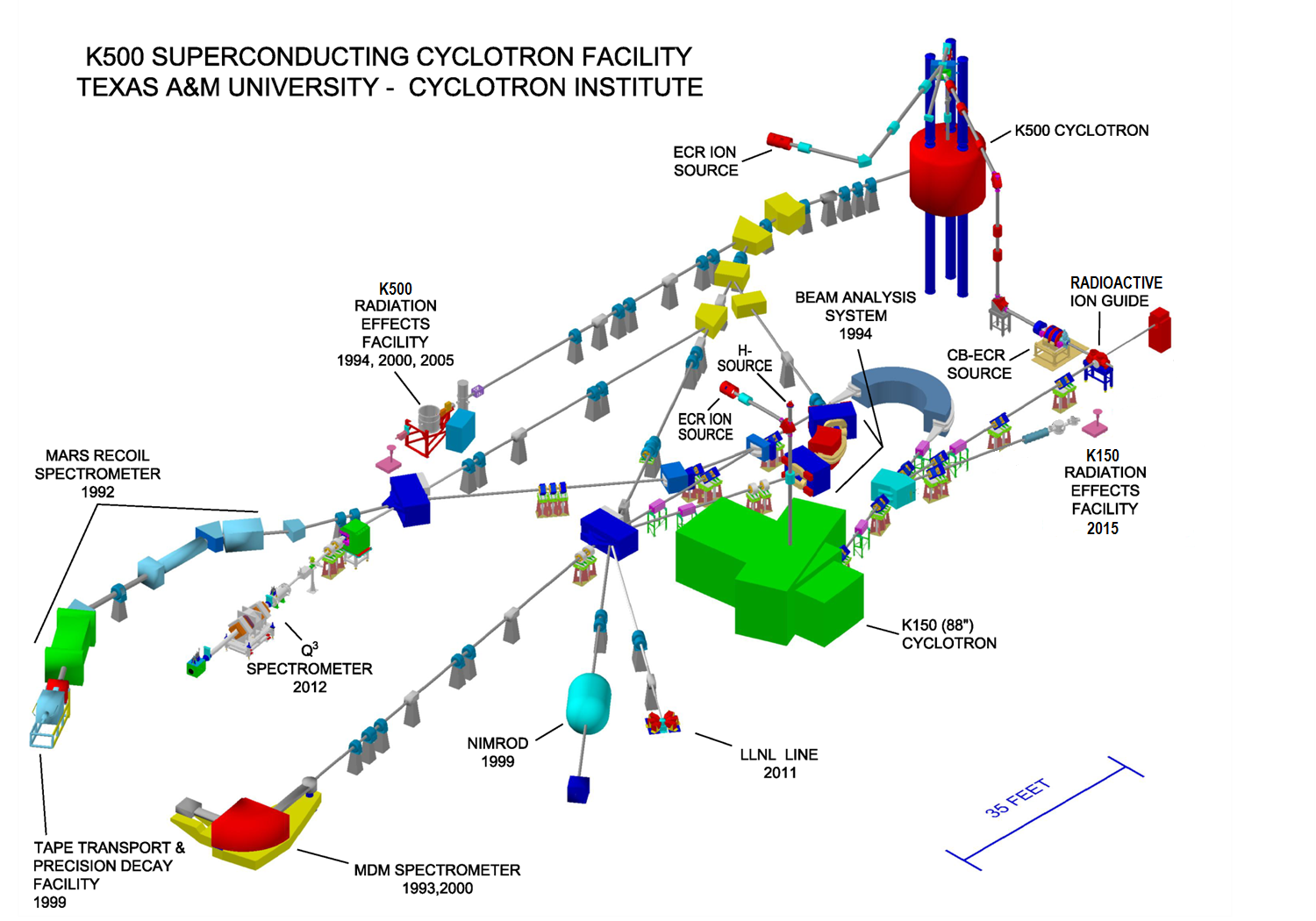 Heavy ions – K500 Cyclotron
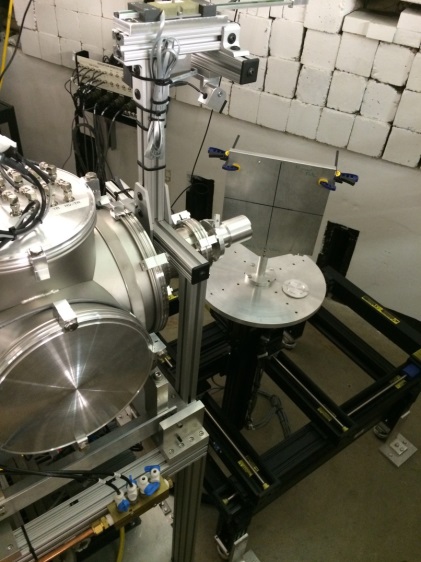 Protons &
Heavy ions –    K150 Cyclotron
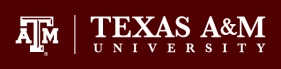 ECR Ion Source Change Over
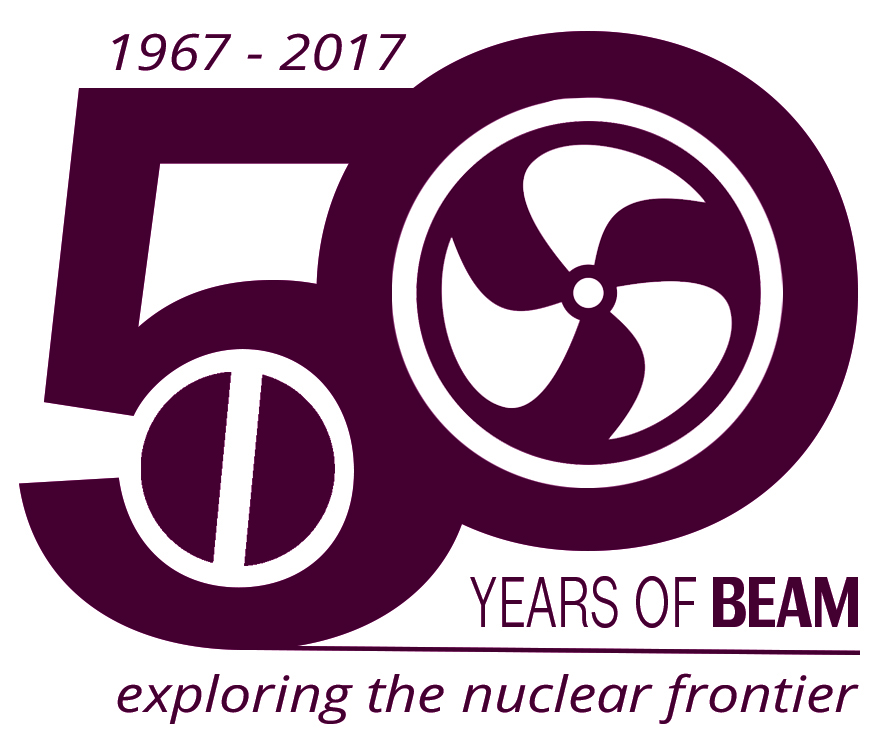 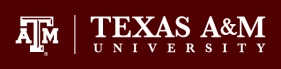 K500 + K150 SEE Hours at Texas A&M
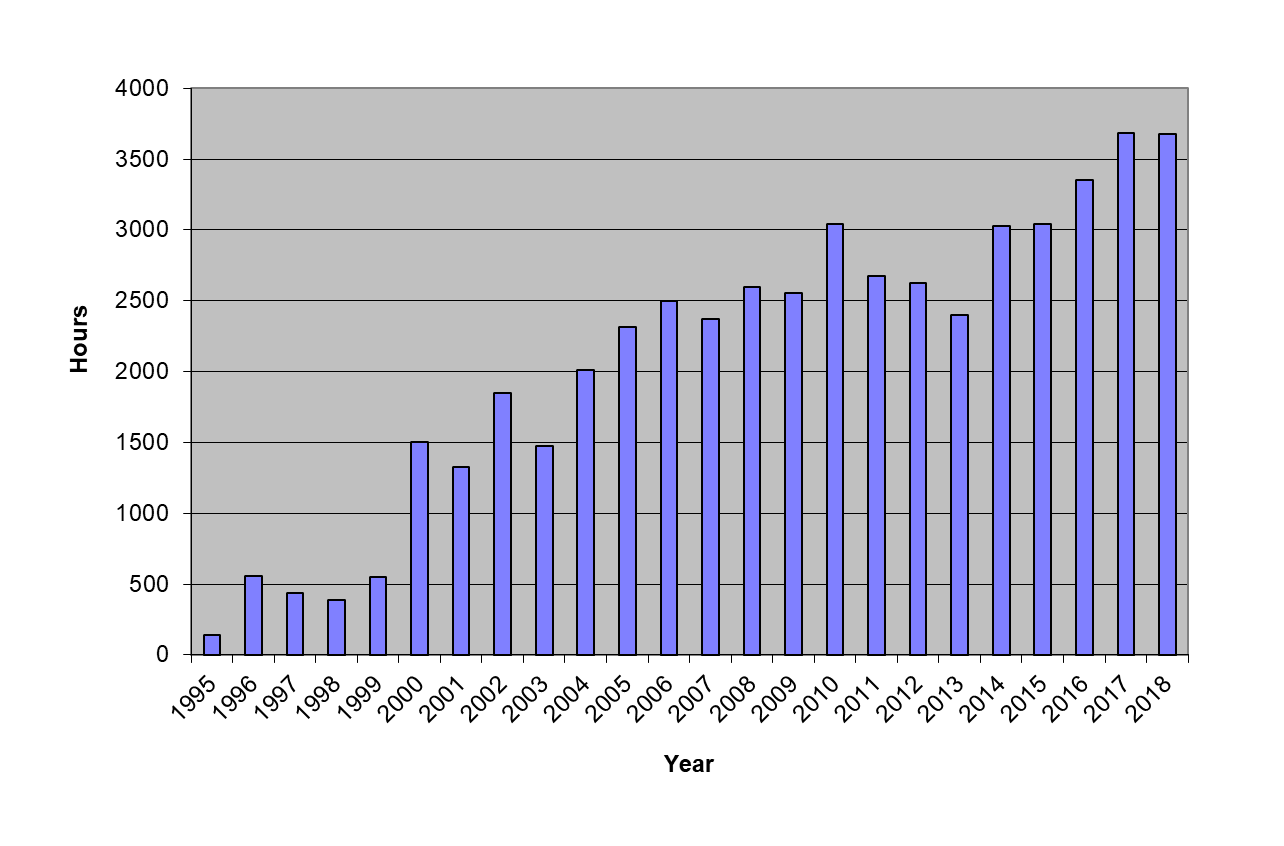 50,092 hours over 24 years
K150 REF
High Energy Beams & In –Air Testing
Low Energy Beams
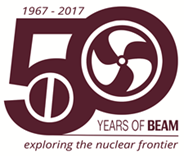 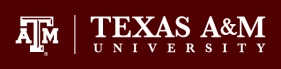 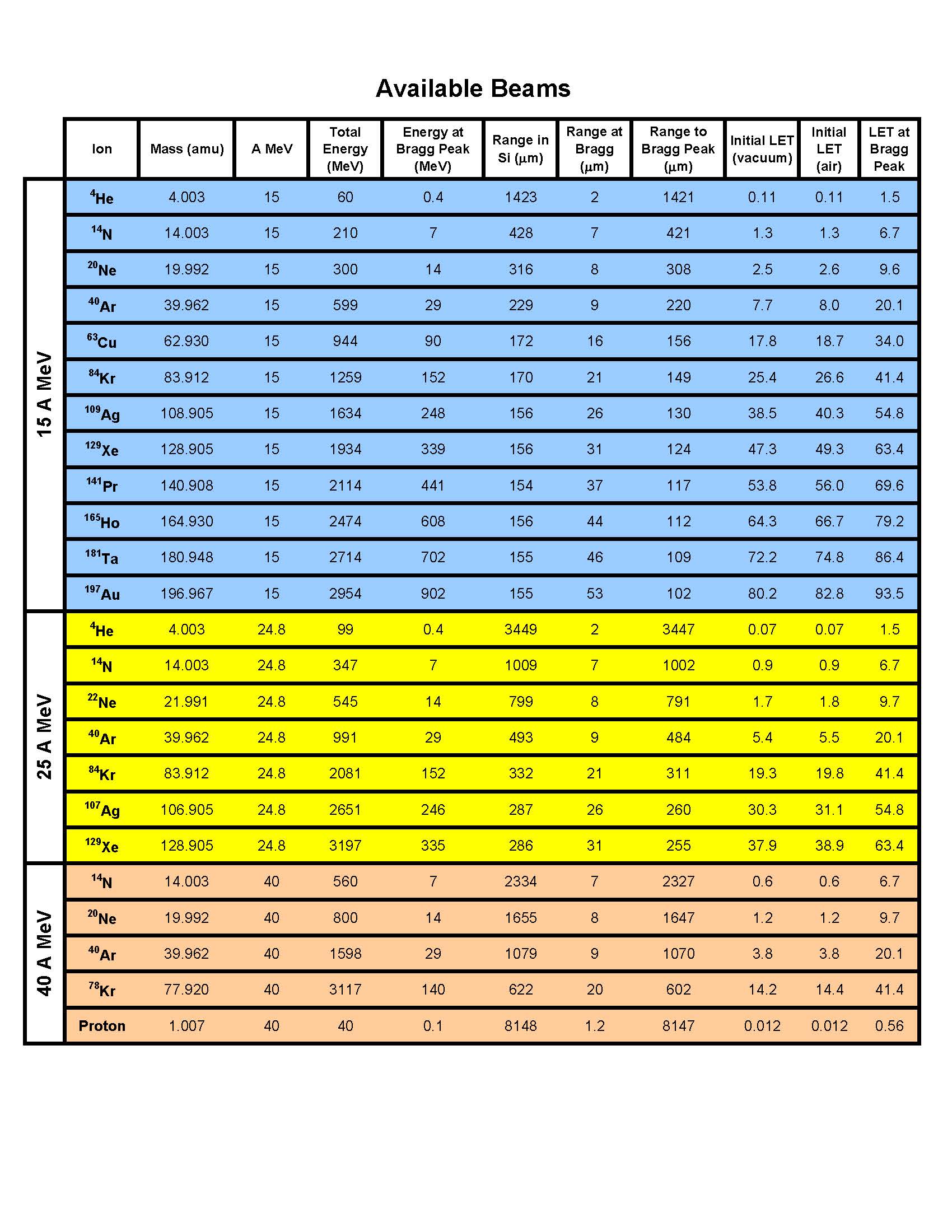 K500 Cyclotron Heavy-ions beams

95% - 15 MeV/u ions

4% - 25 MeV/u ions

1% - 40 MeV/u ions
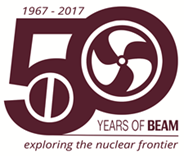 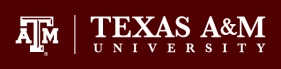 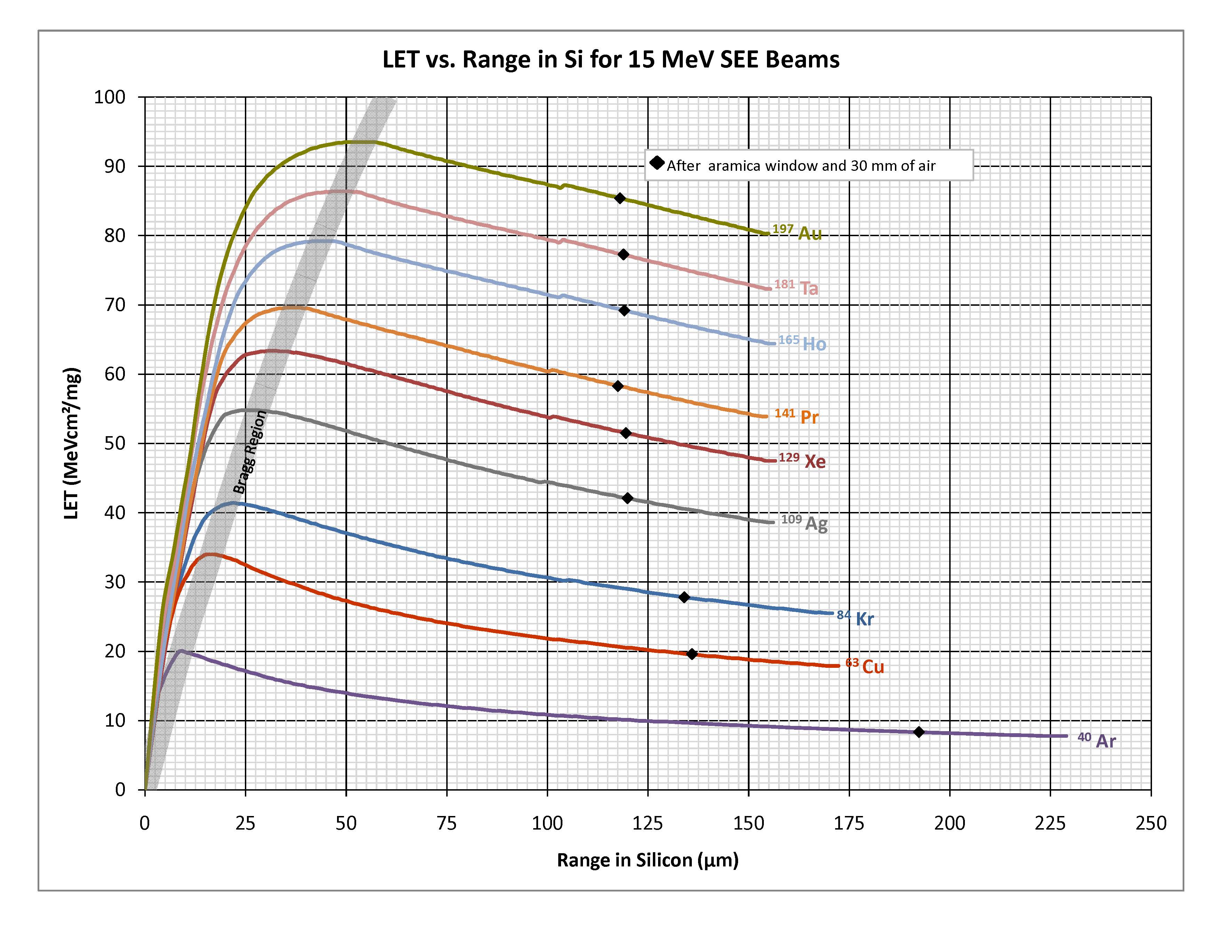 15 MeV/u Au, Xe, Ag are most requested
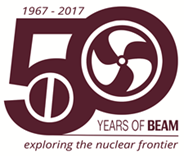 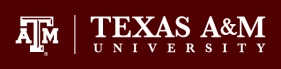 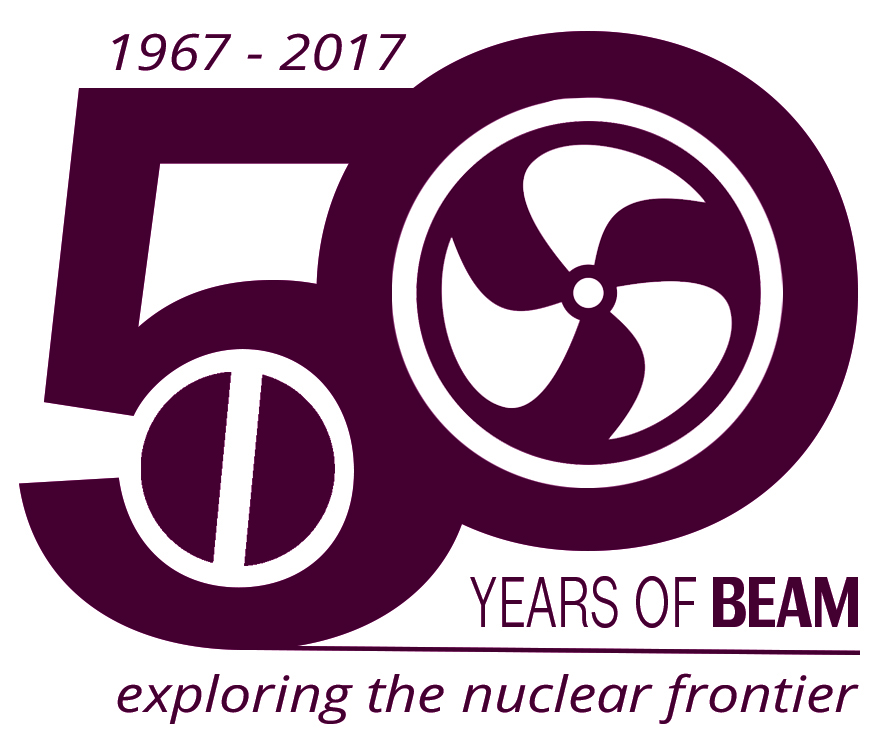 Proton beams
Real Beam Development Time
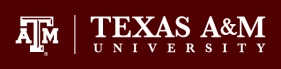 K150 SEE Hours at Texas A&M
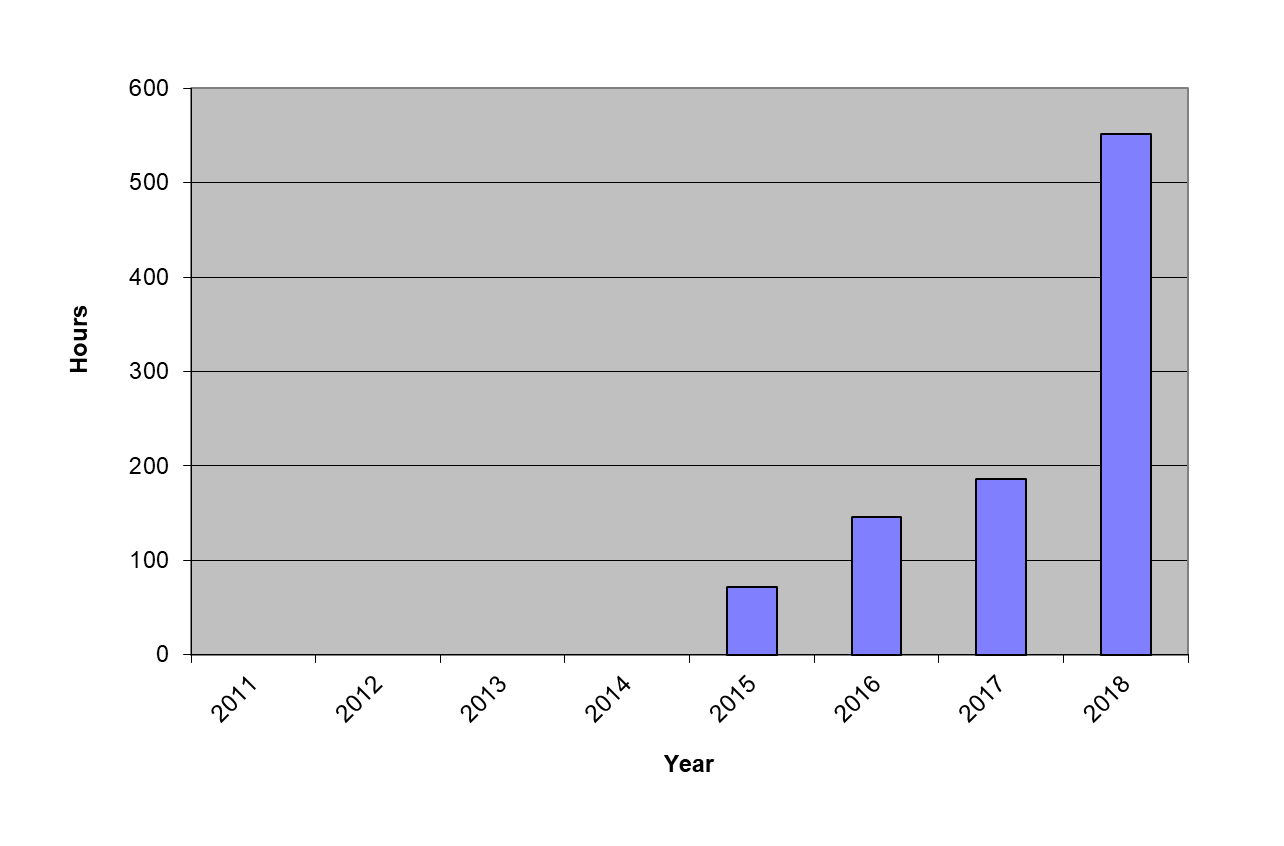 956 hours over 4 years
K150 used for 1st Science Experiments
K150 REF
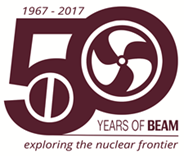 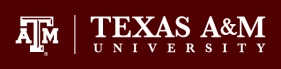 K150 Cyclotron REF Details:
6 - 45 MeV protons (tunable/mono-energetic)
Energy (RF system) changes ~30 minutes
Energy degrader wheel for fast energy changes
Flux adjustable between 1E2 – 1E10 p/s-cm2
Uniform beam spots – 1”, 1.5”, 1.75” dia. (can be reduced to ¼” dia. with collimators)
In-air testing station – 10” x 10” frame remotely controlled (x, y, z, , roll angle)
New sliding shield door for fast access
New Data Room, Setup Area and Equipment
Can be scheduled with K500 Beam Time
15 MeV/u Heavy Ions…..coming soon!
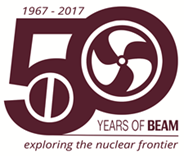 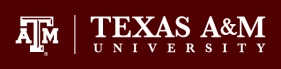 K150 Cyclotron
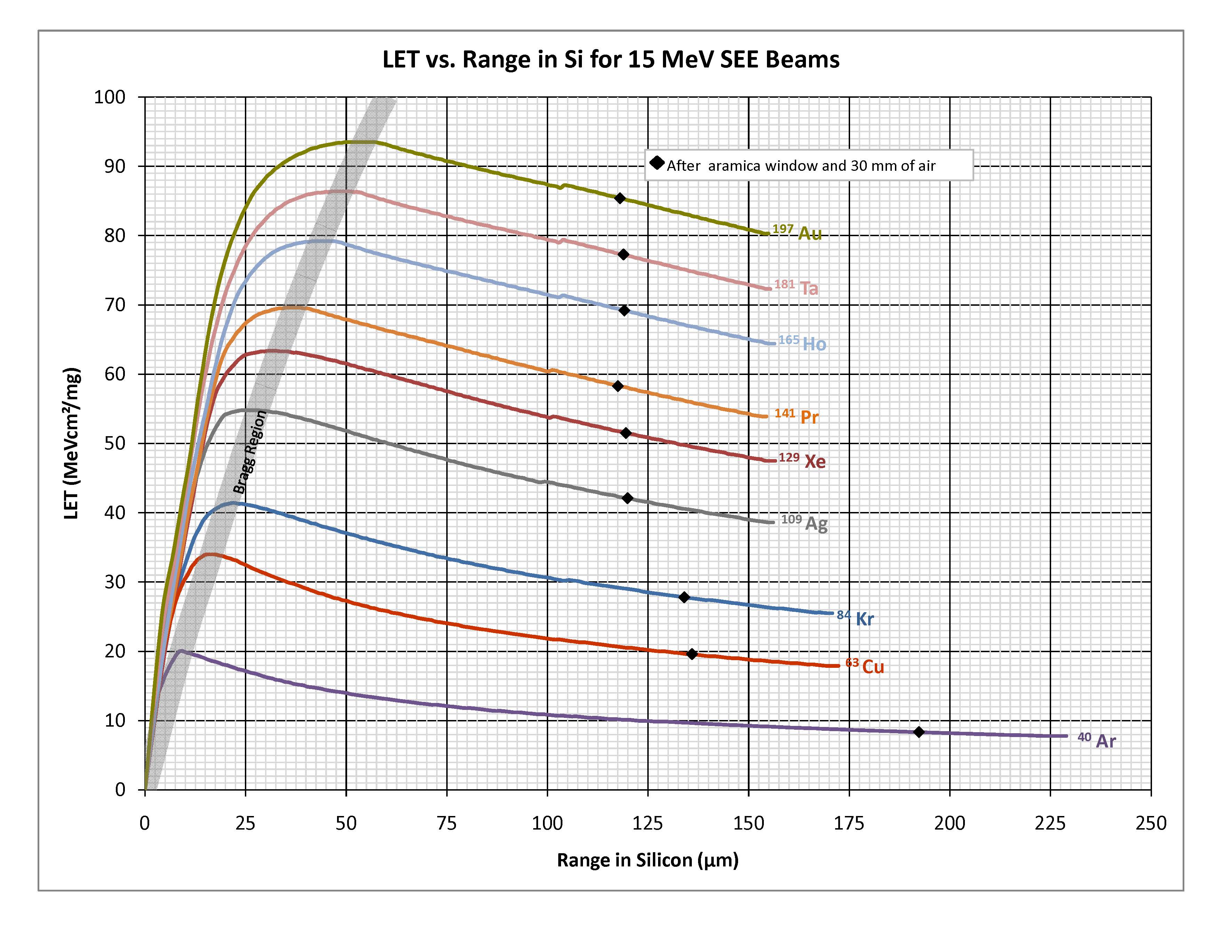 Start at 12, 10 MeV/u Xe, Ag?
Ne, N, He not shown
Biggest Challenges  Moving Forward:
How to offer most beam time possible:
K500 – 2nd ECR will reduce time lost to change over from Science beams to SEE beams
Utilize both K500 & current K150 beams offered

K150 Cyclotron Vacuum Development:
Higher vacuum is most important feature to heavy ion development
Add more external pumps? (Easiest)
Continue with LHe cryopanel system? (Expensive)
Break Cyclotron apart & replace O-rings? (Scary!)

Add more trained staff for additional shiftwork
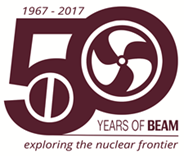 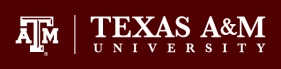 Masters in Radiation Effects at Texas A&M:
Two year MS program Physics/Cyclotron Institute:
Coursework on relevant Physics/EE/ME topics
Lab work training – conduct SEE testing on well known parts (setup, take data, analyze)
Masters project – new part type, new technology, new testing procedure….TBD

Masters Project(s) – open to collaborative effort with any agency or company.  

Masters Students would graduate with:
General knowledge in Radiation Effects
Hands on testing/laboratory experience
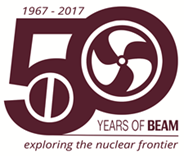 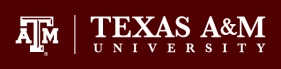 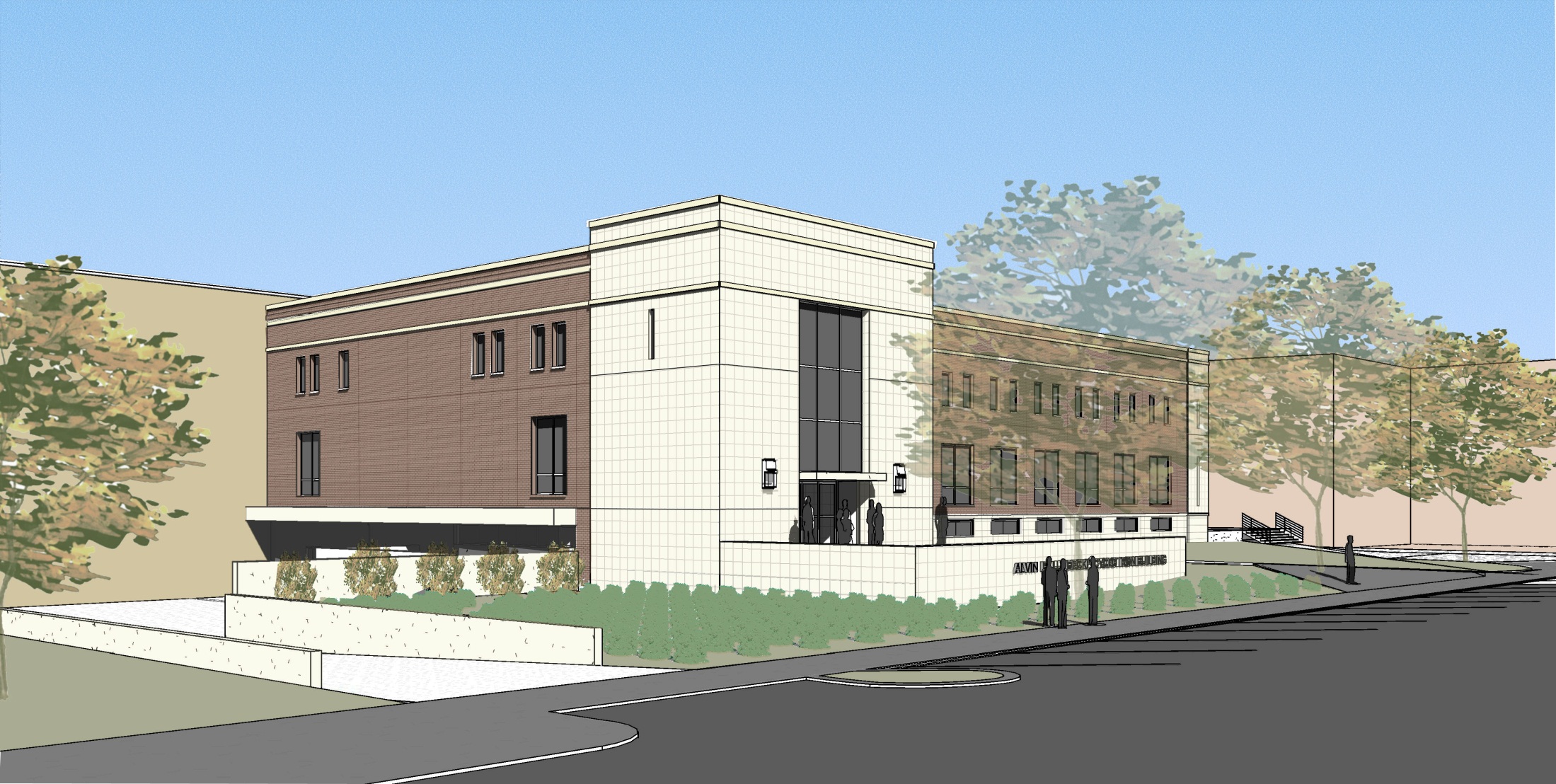 Visit our website athttp://cyclotron.tamu.edu/ref/Questions, contracting, schedulingcontact Henry Clark atclark@comp.tamu.edu
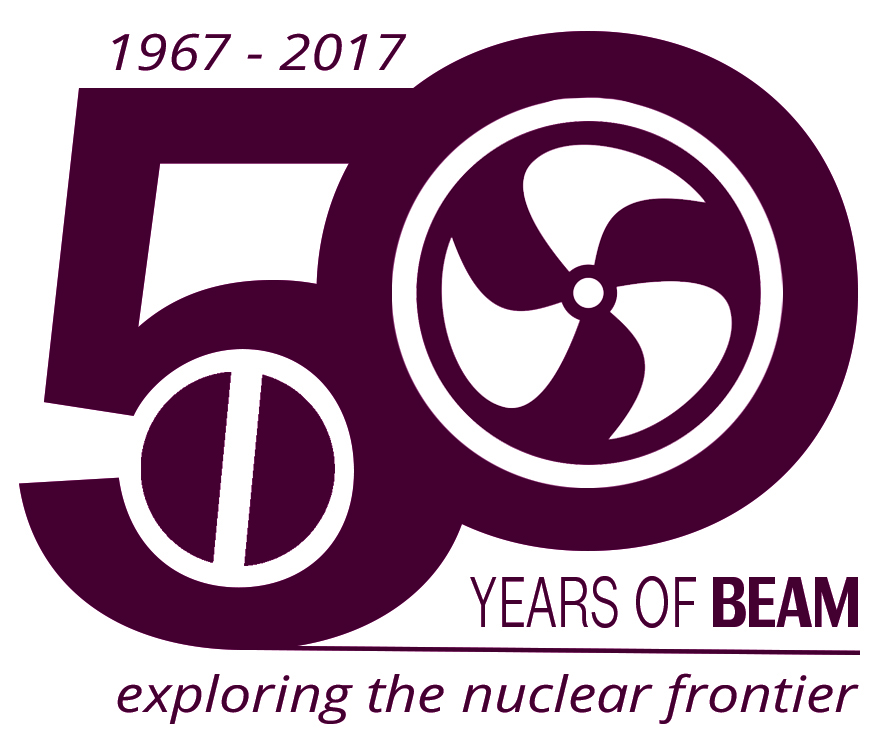 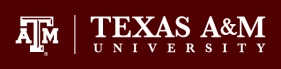